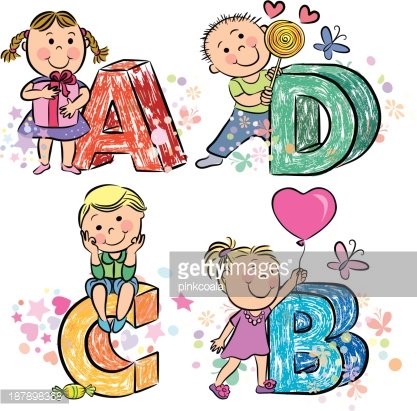 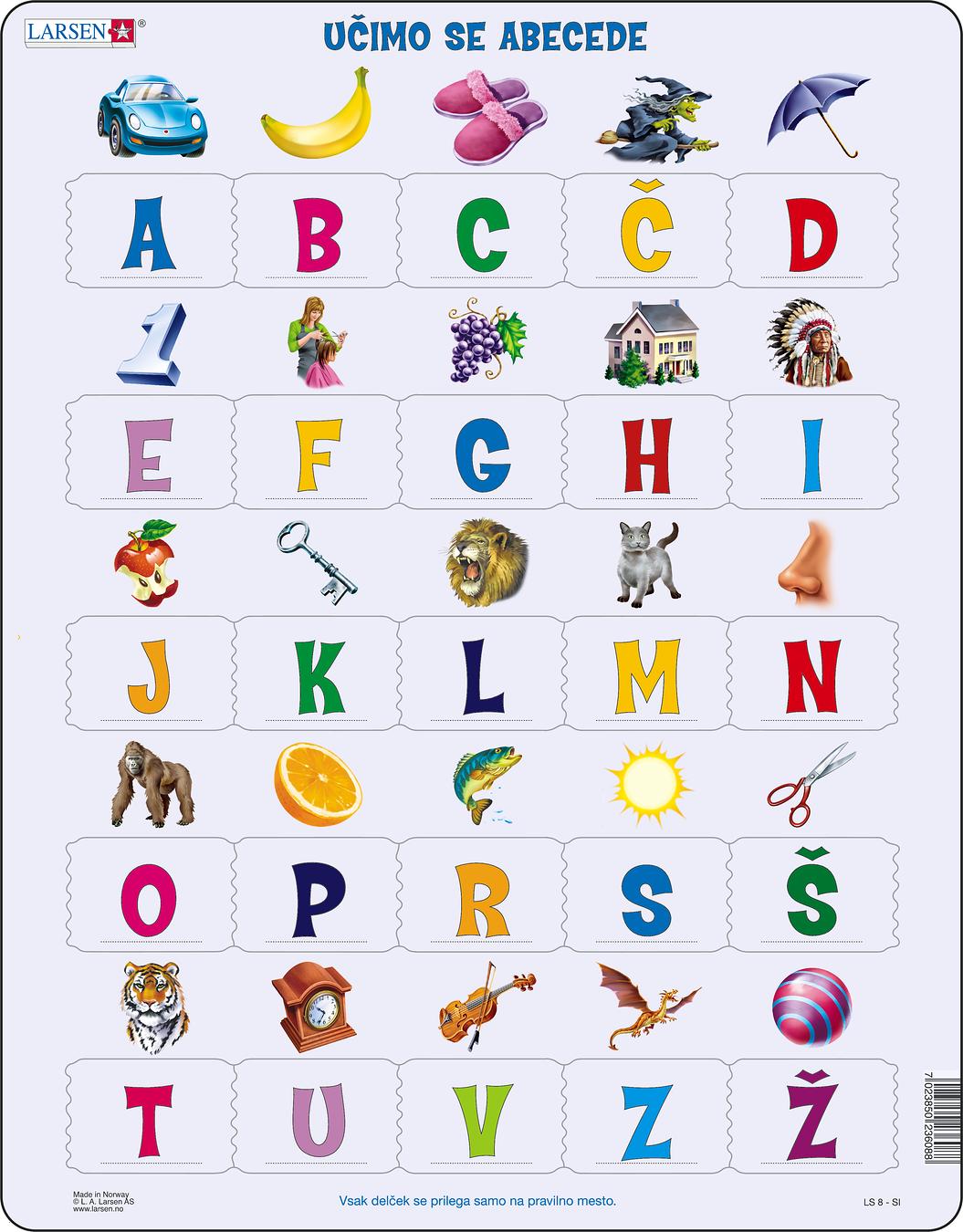 Črke se kregajo
Jože j. petelin
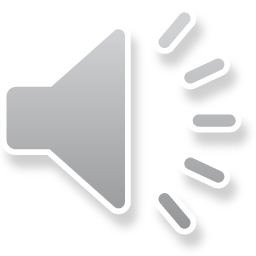 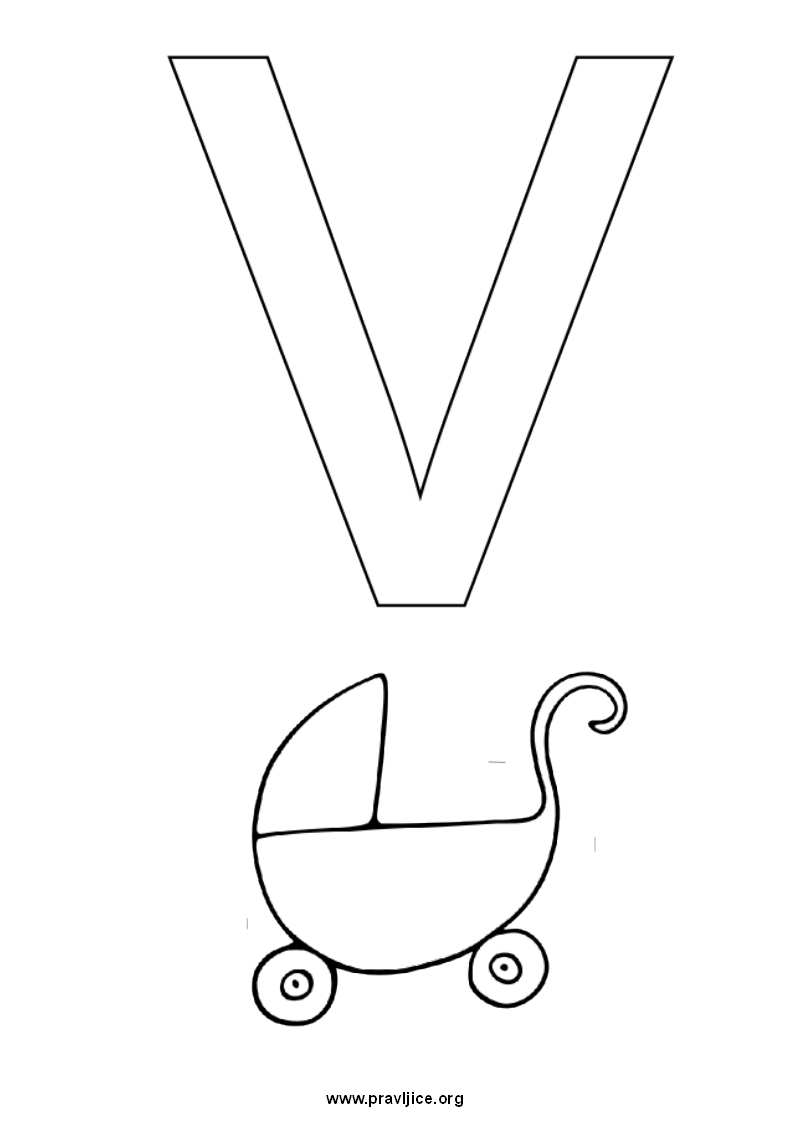 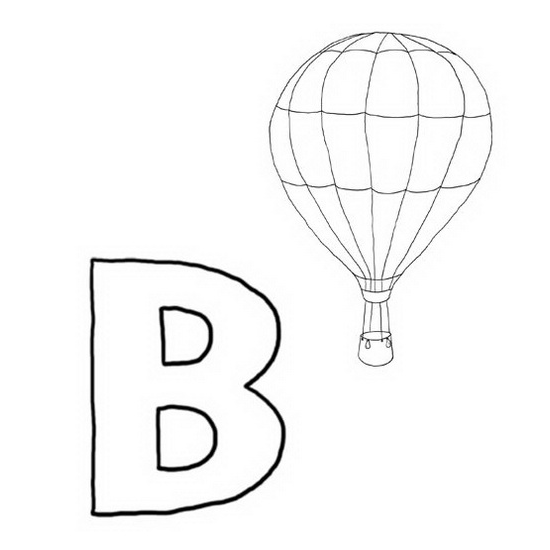 Zakaj so se črke skregale?
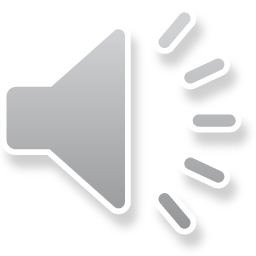 Katere črke imajo strešice nad glavo?
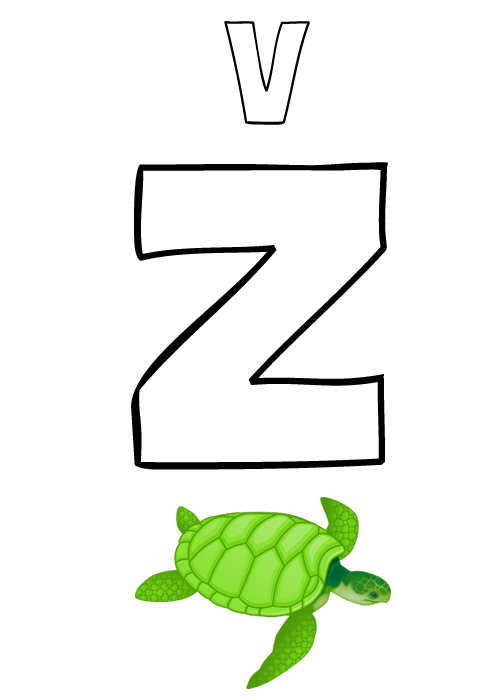 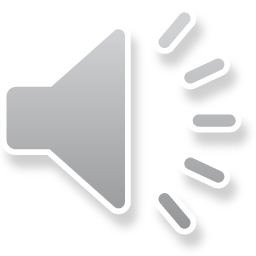 Kateri dve črki imata trebušček?
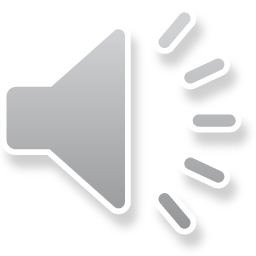 Kdo je prekinil prepir?
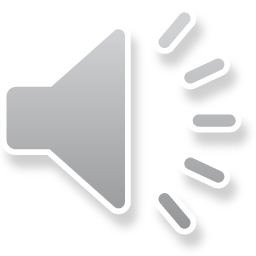 Kaj misliš, zakaj so pomembne vse črke v abecedi?
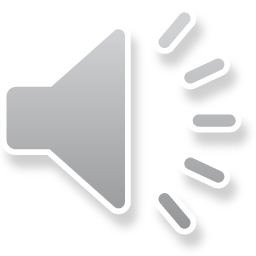 Katero črko najlažje zapišeš in katera ti pri zapisu še „nagaja“?
Ponovimo abecedo.
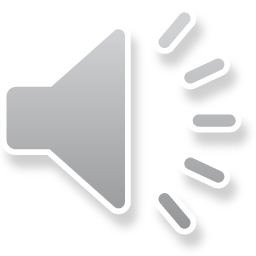 Vzemi mali zvezek. Napiši naslov abeceda in napiši vse črke velike tiskane abecede. Poskusi pisati čez eno vrstico (ne čez dve vrstici) in pazi na prstek presledka med črkama.
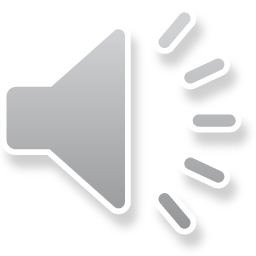